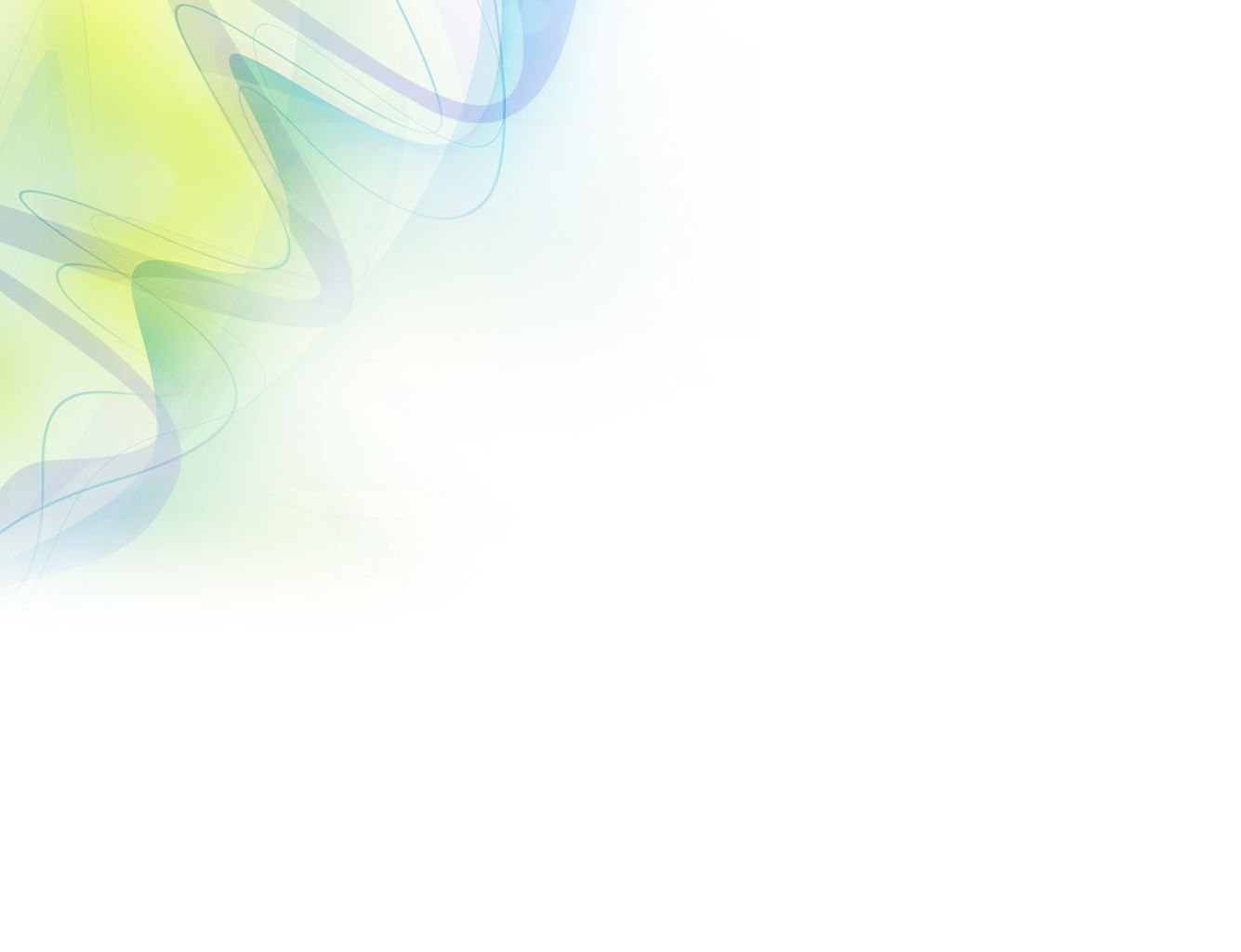 КГОБУ «Камчатская школа-интернат для обучающихся с ограниченными возможностями здоровья»
Урок 30
Умножение и деление десятичных дробей на круглые десятки, сотни, тысячи.
Выполнила: учитель математики 
Баранова Дарья Андреевна
Устный счёт
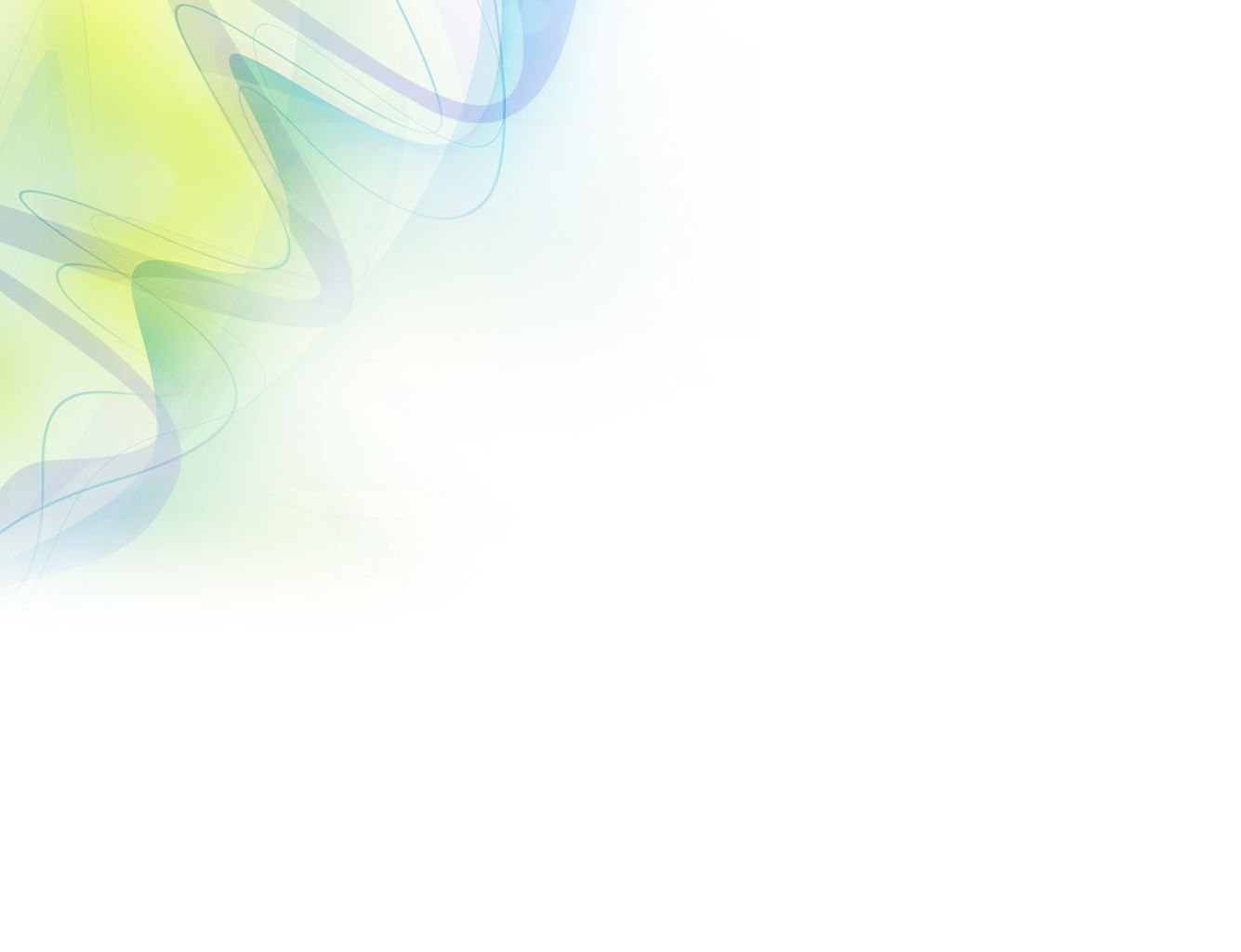 *4
*2
:8
80
640
80
320
*3
:7
:5
30
150
350
50
+150
:10
+300
365
65
500
650
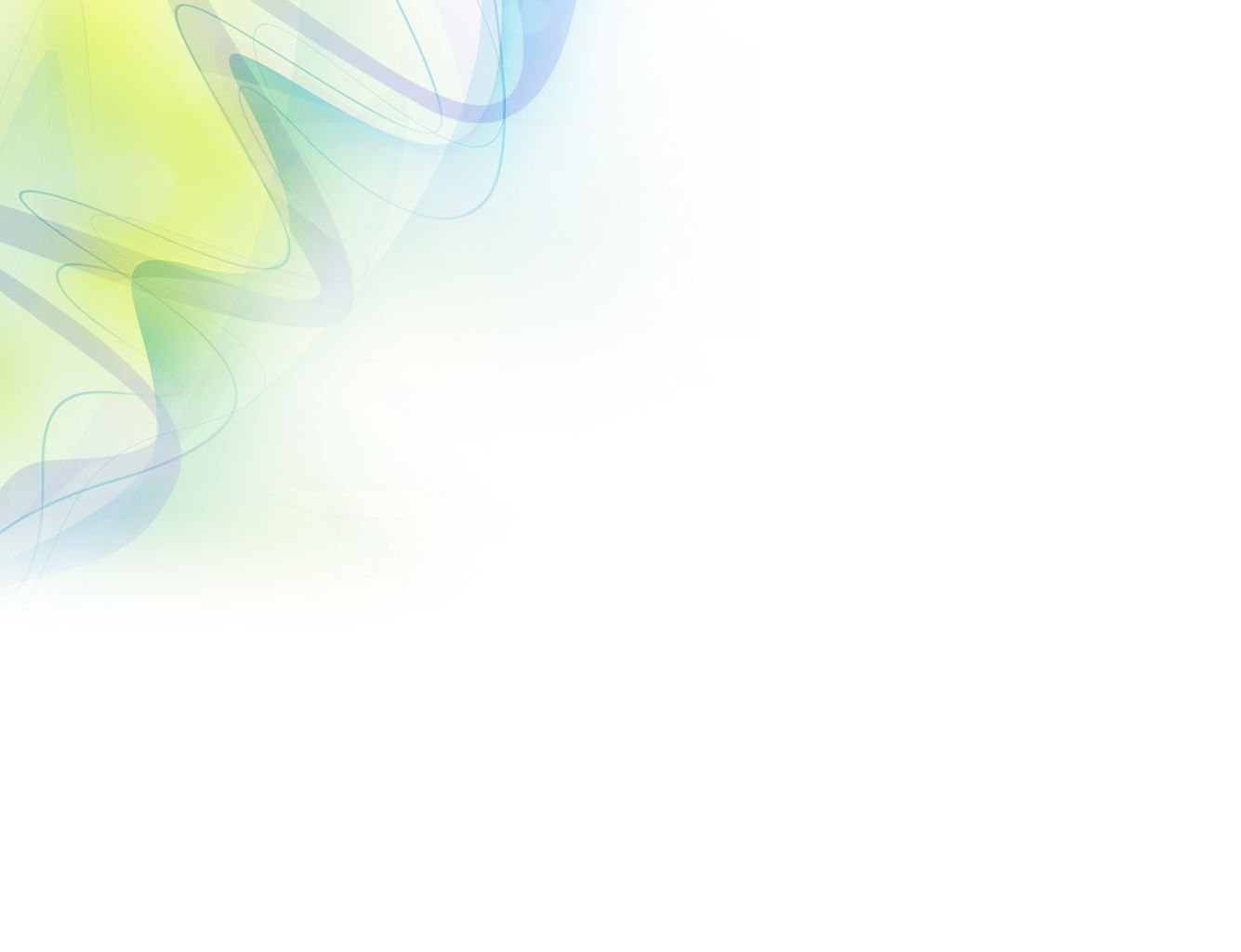 Определи закономерность и продолжи числовой ряд.
1,   3,  5,  7,  9,      ,     ,     ,     .   

2,   5,   4,   7,  6,     ,     ,     ,      .
…
…
…
…
11
15
17
13
…
…
…
…
10
9
11
8
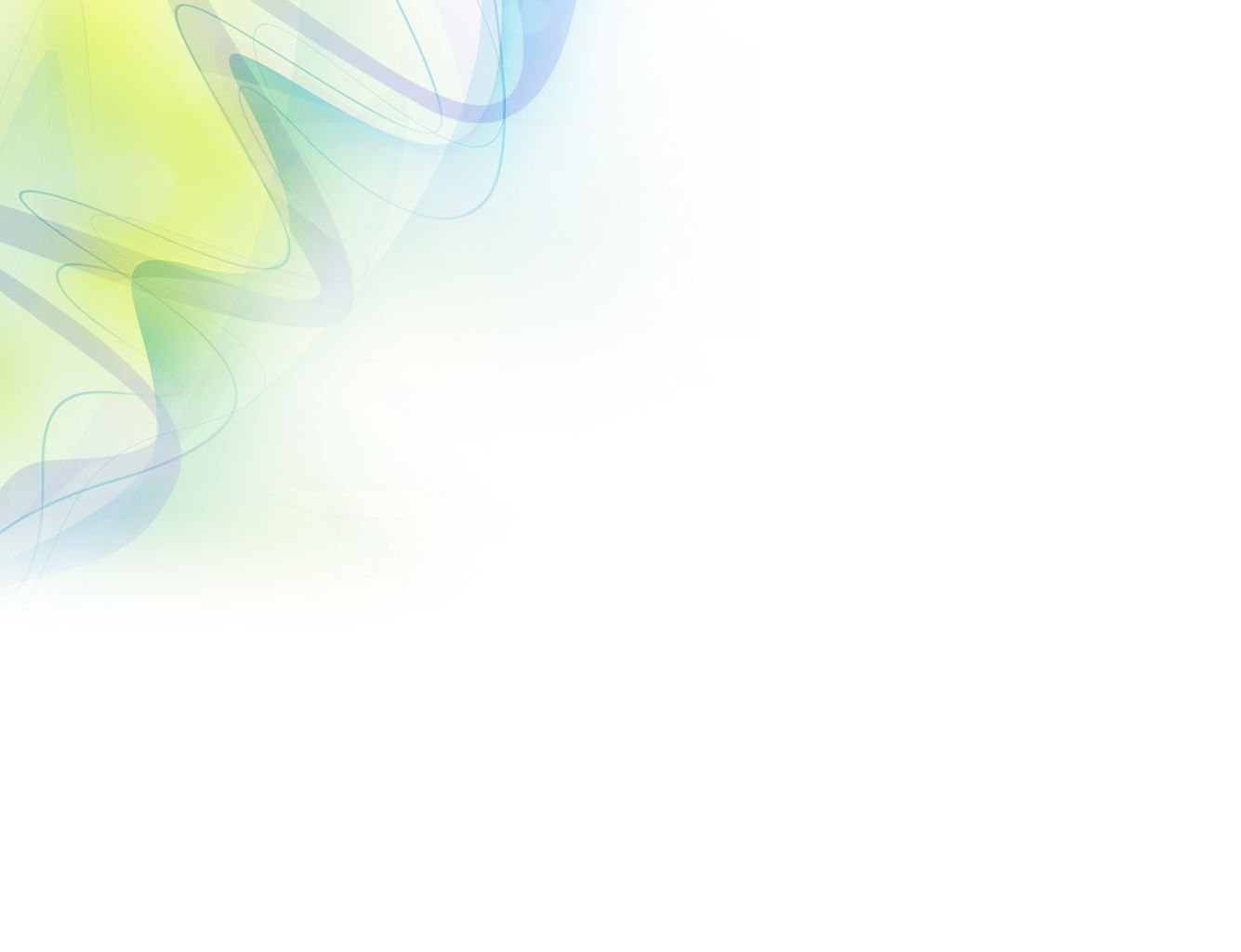 В 10 ящиков разложили 120 кг помидоров, а 200 кг огурцов – в 4 ящика. Сколько помидоров и огурцов в одном ящике?
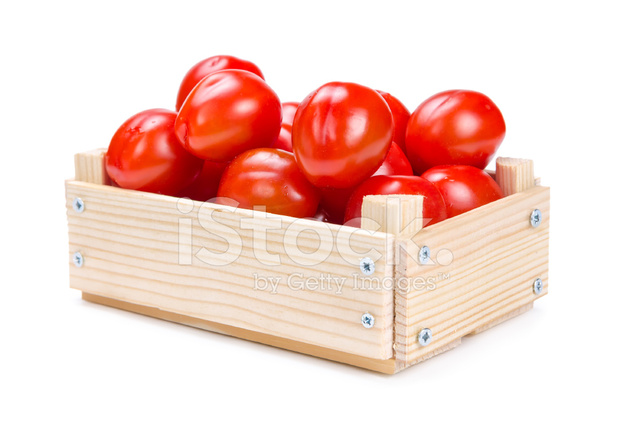 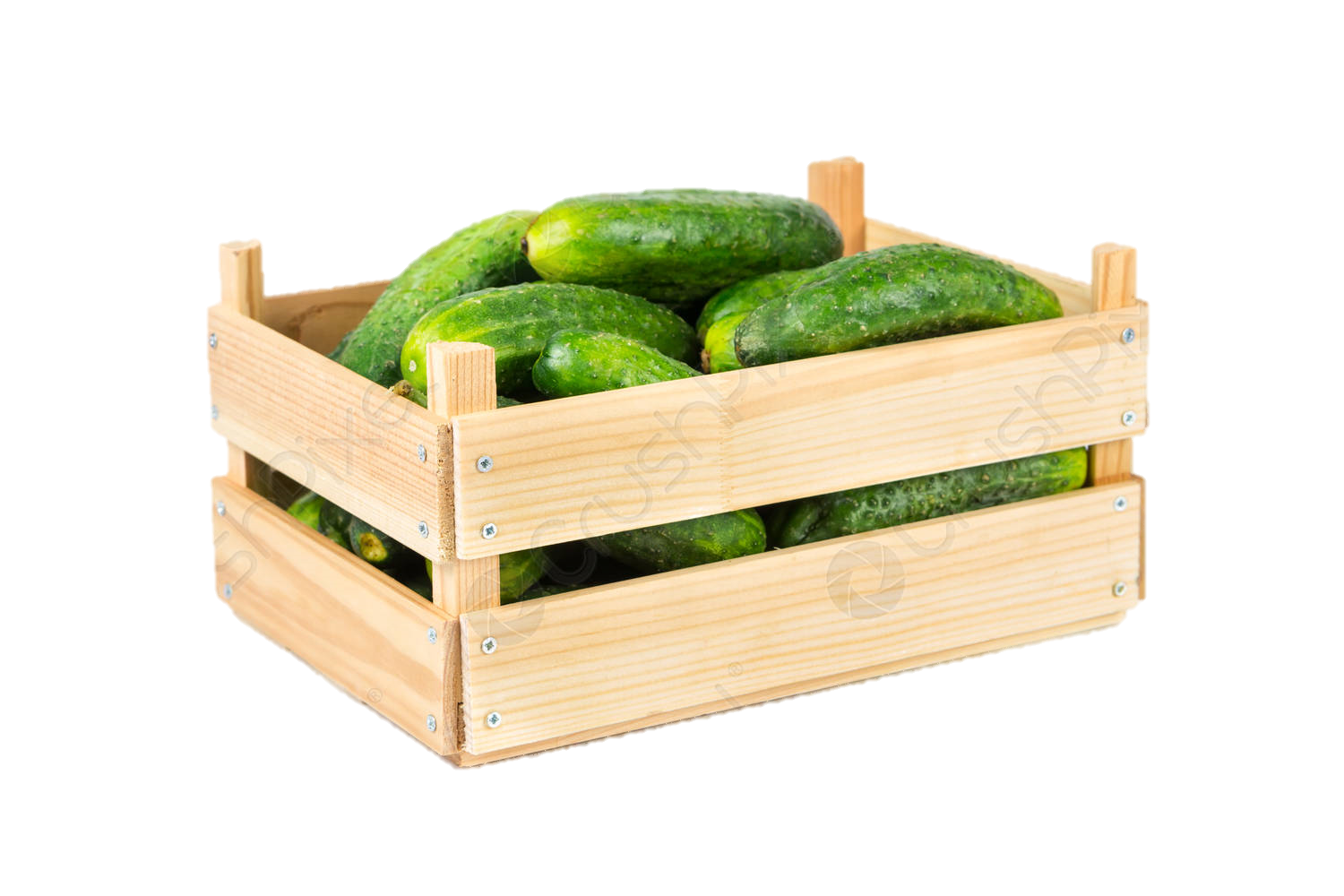 1)120:10=12 (кг) – помидоров в одном ящике
2)200:4=50 (кг) – огурцов в одном ящике
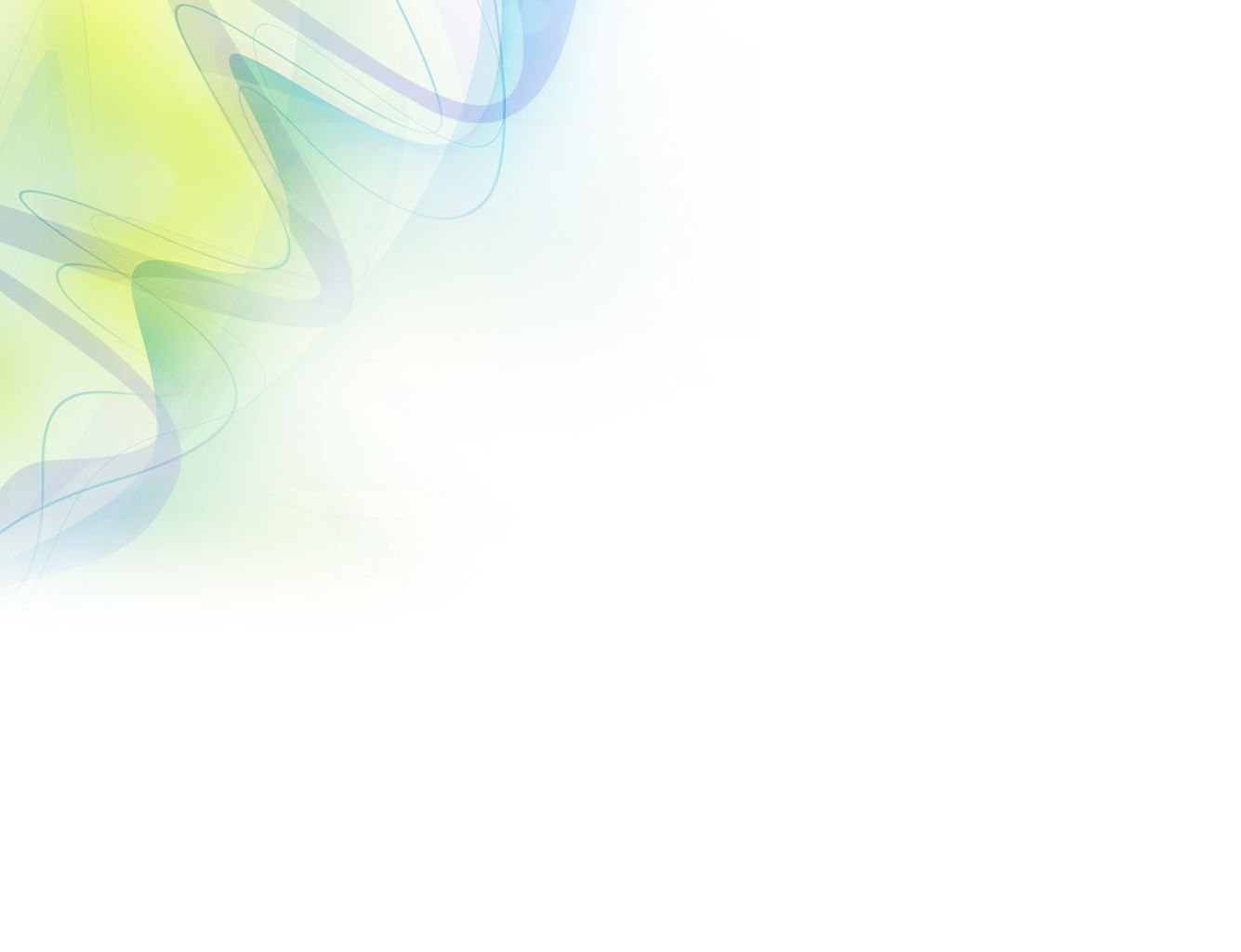 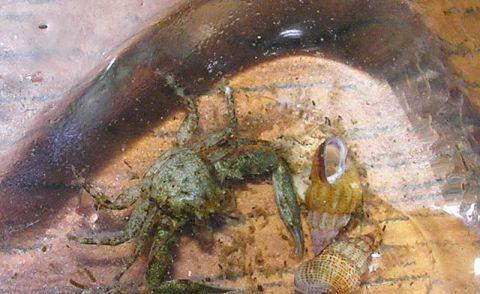 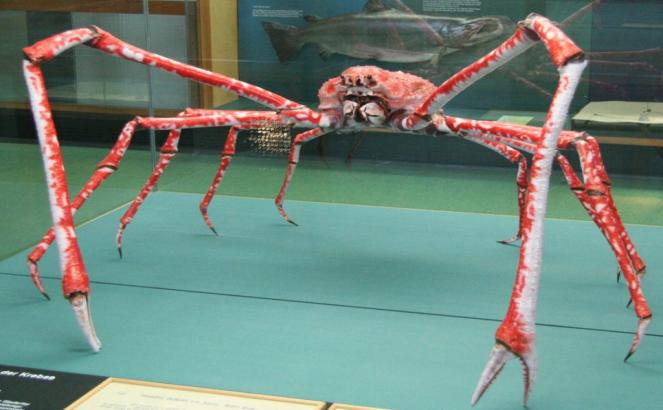 Туловище краба-гиганта в 30 раз больше краба-горошины.
Краб-горошина
Гигантский краб
Туловище японского гигантского краба достигает 60 см, а есть крабы-горошины с размером тела 2 см. Во сколько раз туловище краба-гиганта больше чем краба-горошины?
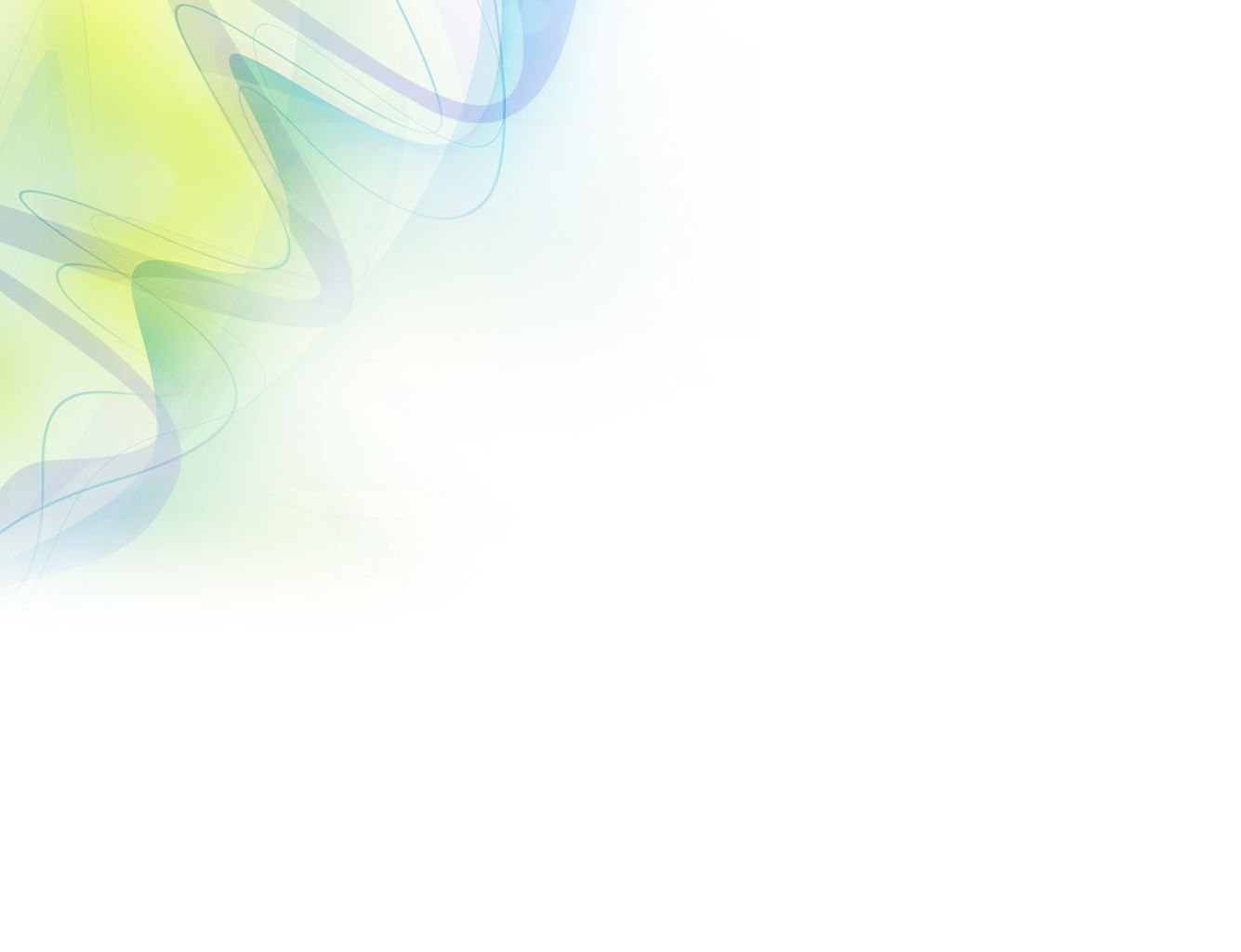 Геометрический материал:
В
Найдите периметр треугольника.
15
15
Р = 33,5
С
А
3,5